Podnikové informační systémy
KMI / POIS
Mgr. Petr Freiberg, Katedra informatiky
1
3. SEMINÁŘ28.02.2024 (LS 2023/2024)
„Cože to má dělat?“
Mgr. Petr Freiberg, Katedra informatiky
2
Plán vs. realita
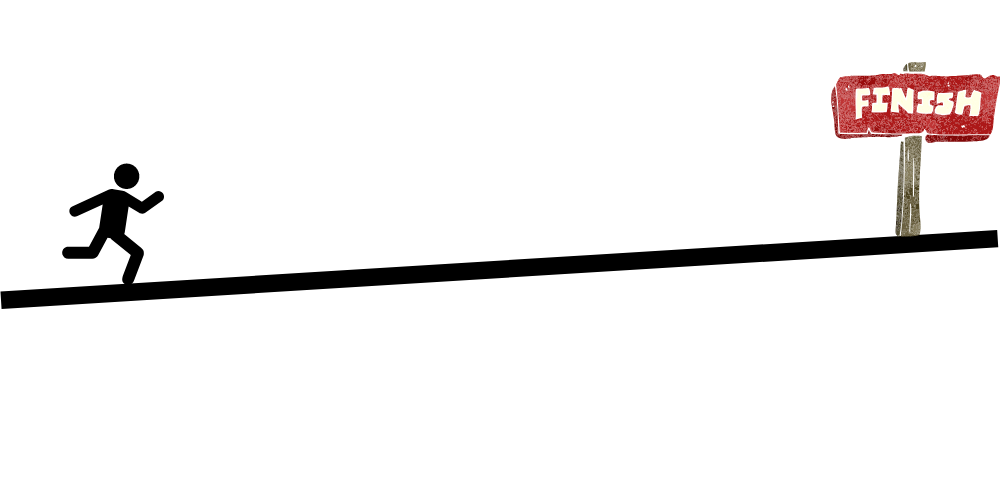 3
Plán vs. realita
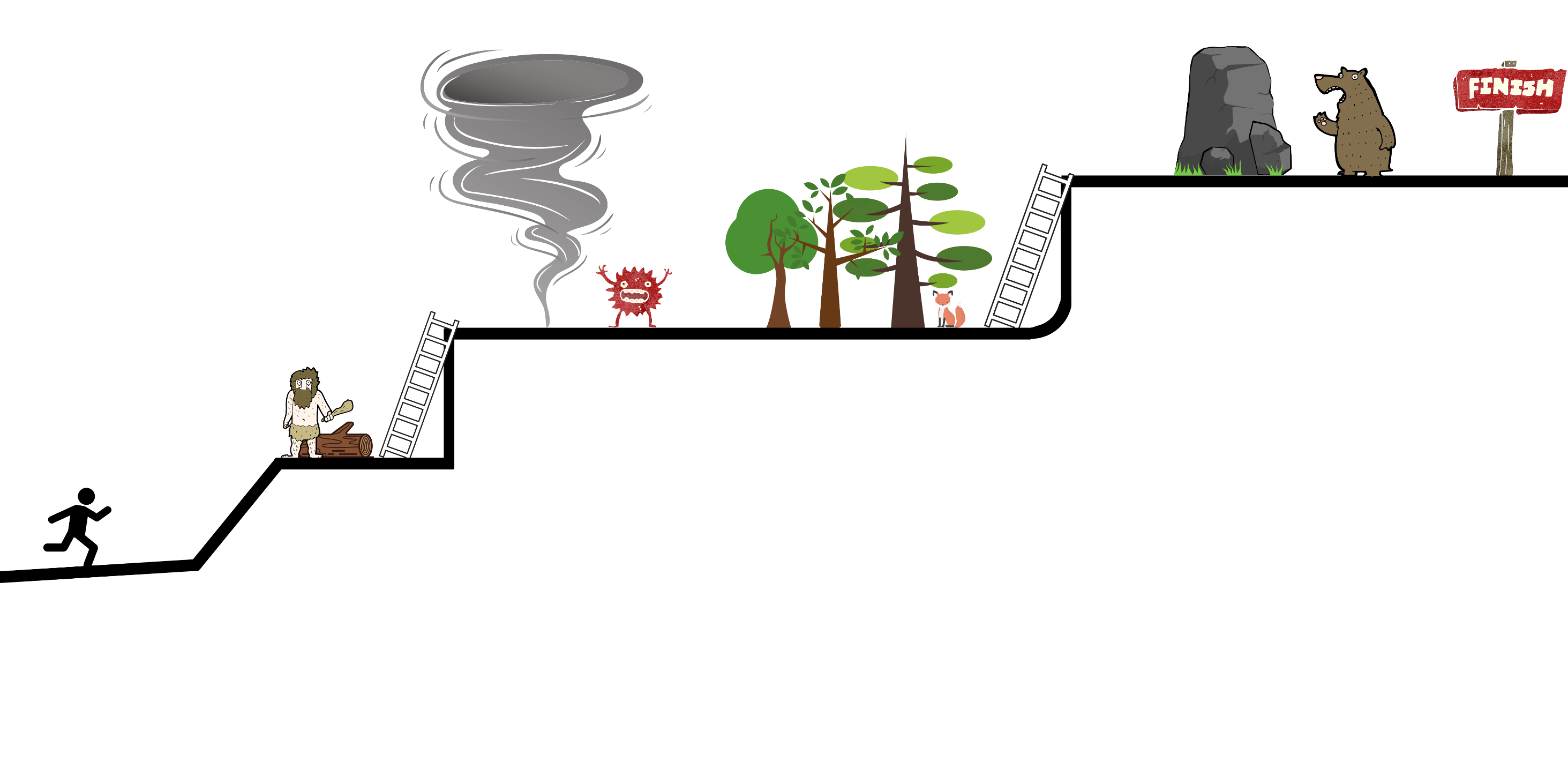 4
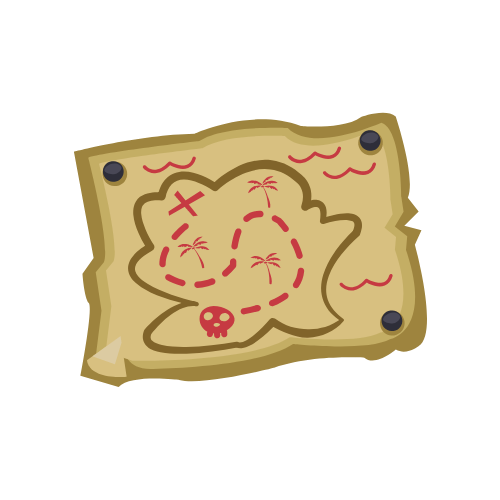 Hrubý plán projektu
vycházím z
požadavků: smlouva a přílohy, schůzky a workshopy se Zákazníkem, …
předchozích zkušeností s obdobným projektem (inspirujeme se i z cizích plánů)
odhadů členů týmu či externích poradců
vznikajícího cílového konceptu
časových odhadů na realizaci jednotlivých aktivit
obsahuje
klíčové etapy a aktivity (analýza, programování, …) -> oproti kick-off již podrobnější
závislosti mezi aktivitami
milníky
časové intervaly počítám obezřetně (pozor na víkend / svátky): TimeAndDate.com
5
Vizualizace hrubého plánu
Ganttův diagram (rozšíříme diagram z kick-off)
Tabule
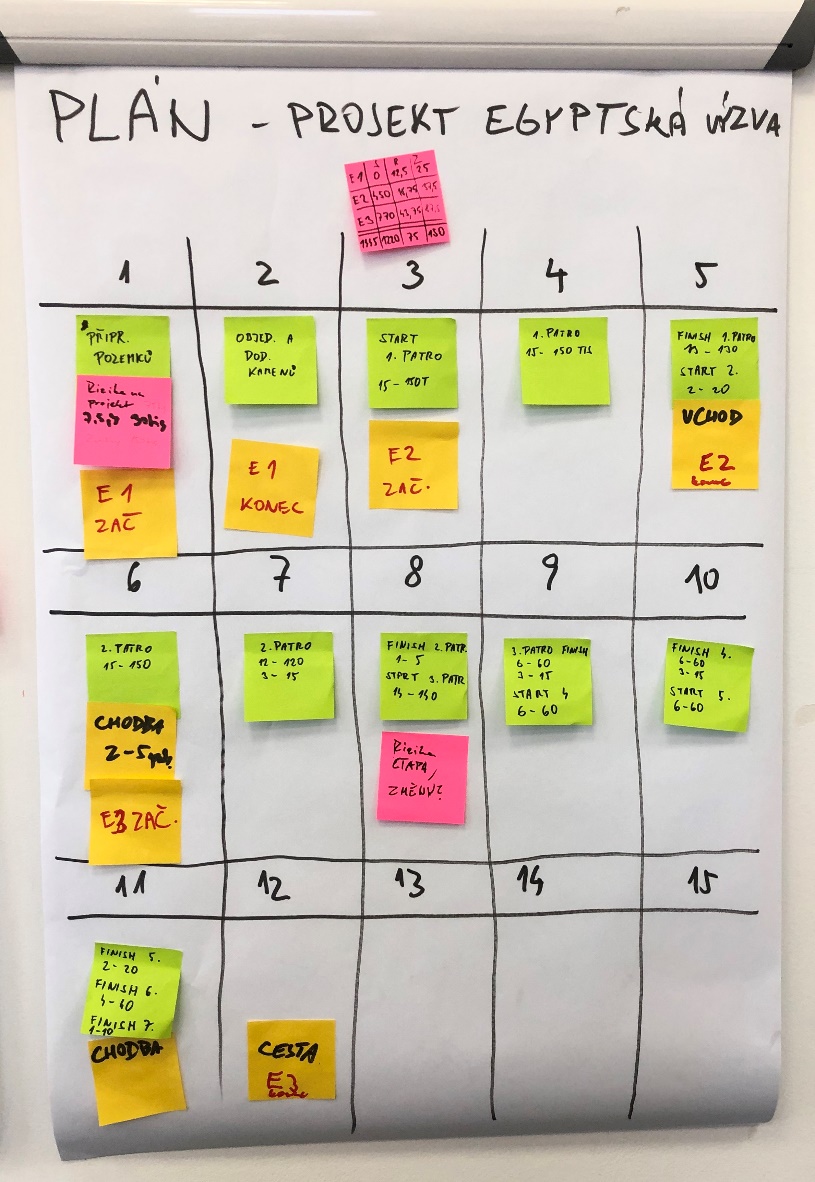 6
Vizualizace hrubého plánu
jiné nástroje pro vizualizaci (např. GitKraken Timeline)
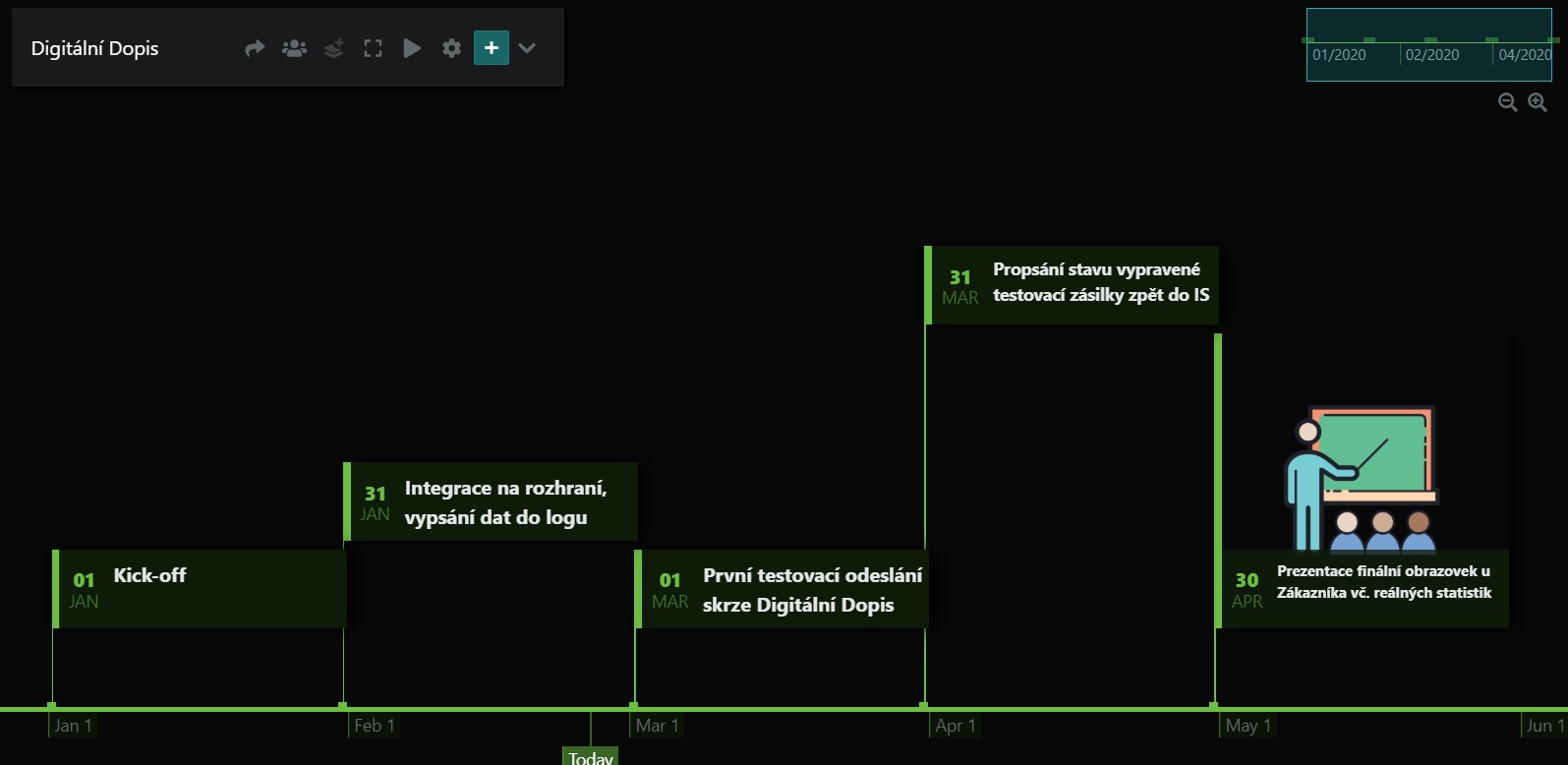 7
Hrubý plán projektu
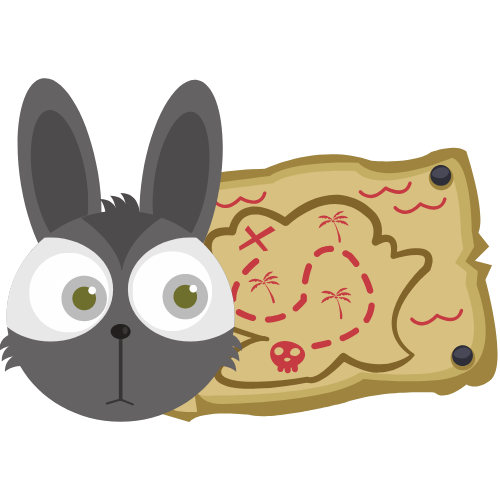 plán musí být dostupný celému týmu 

tým držíme informovaný, ne informacemi zahlcený (zapojujeme tým do tvorby)

může existovat jeden, nebo ve dvojím vyhotovení pro interní a externí potřeby

plán se iterativně zpřesňuje –> hrubý plán se postupně stává plánem

na začátku detailně naplánovat a držet se plánu až do konce -> téměř nereálné
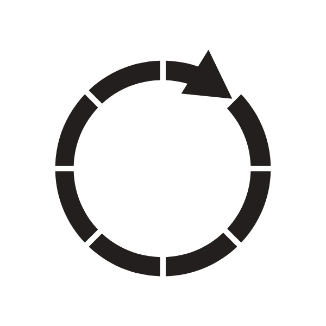 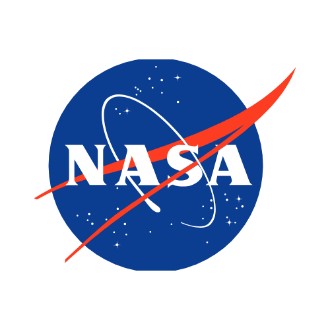 8
Plán vs. realita
„Proč jsou odhady při vývoji SW pravidelně 2-3krát podhodnoceny?“
https://www.quora.com/Why-are-software-development-task-estimations-regularly-off-by-a-factor-of-2-3
překlad dostupný u podkladů k dnešní přednášce (autor Michael Wolfe)
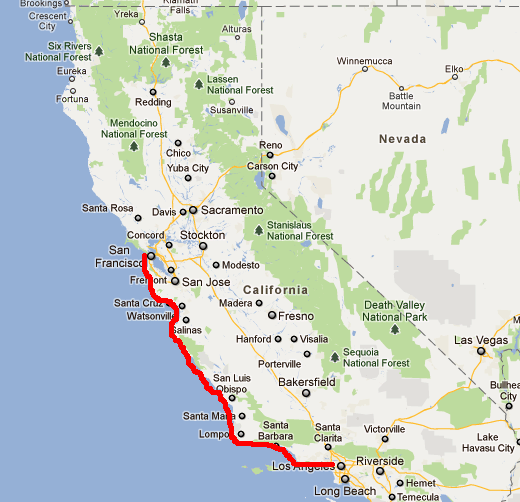 9
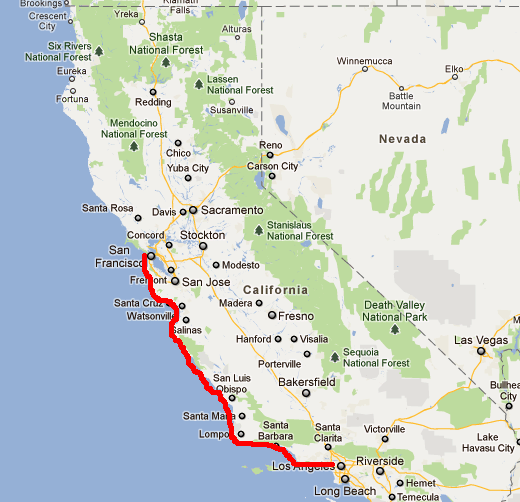 10
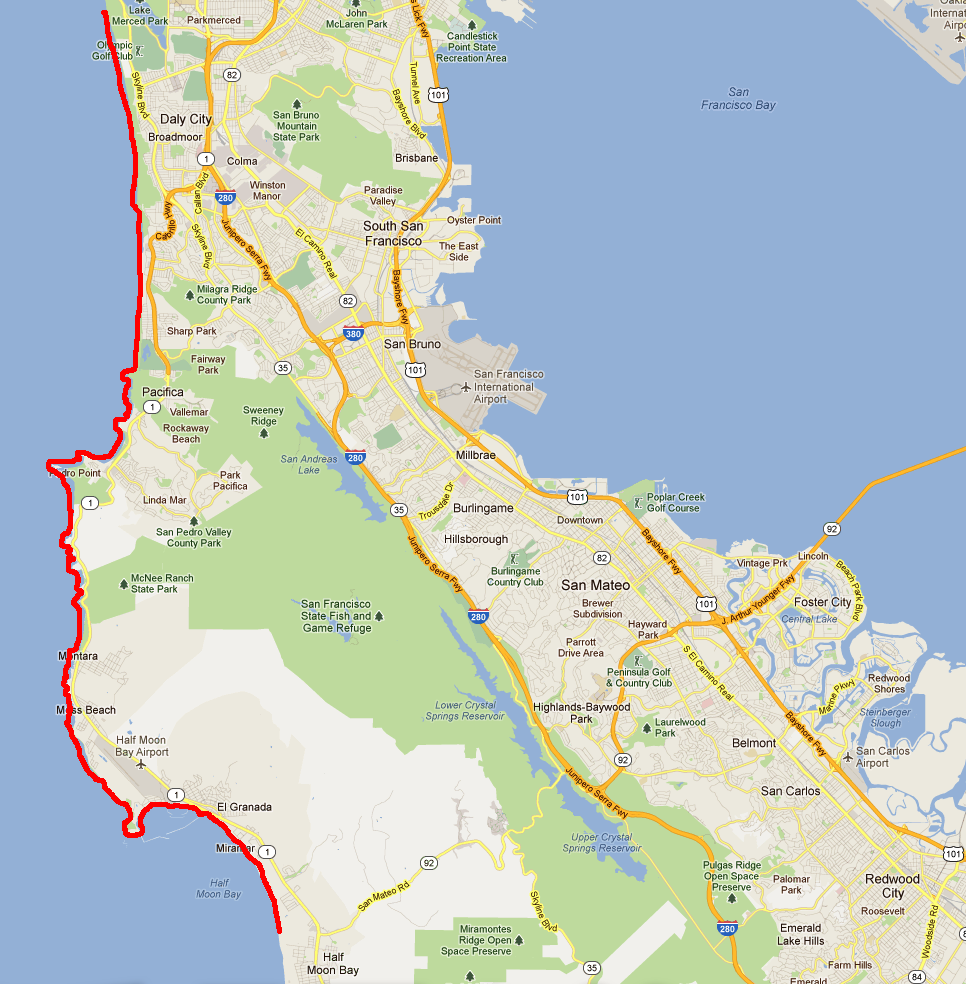 11
Plán vs. realita
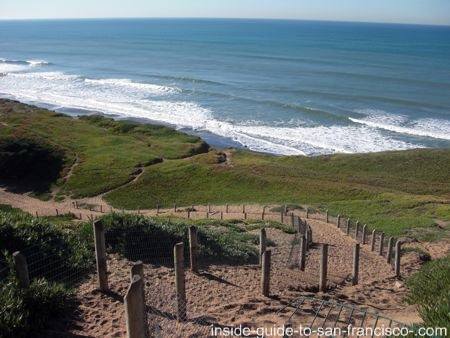 12
Plán vs. realita
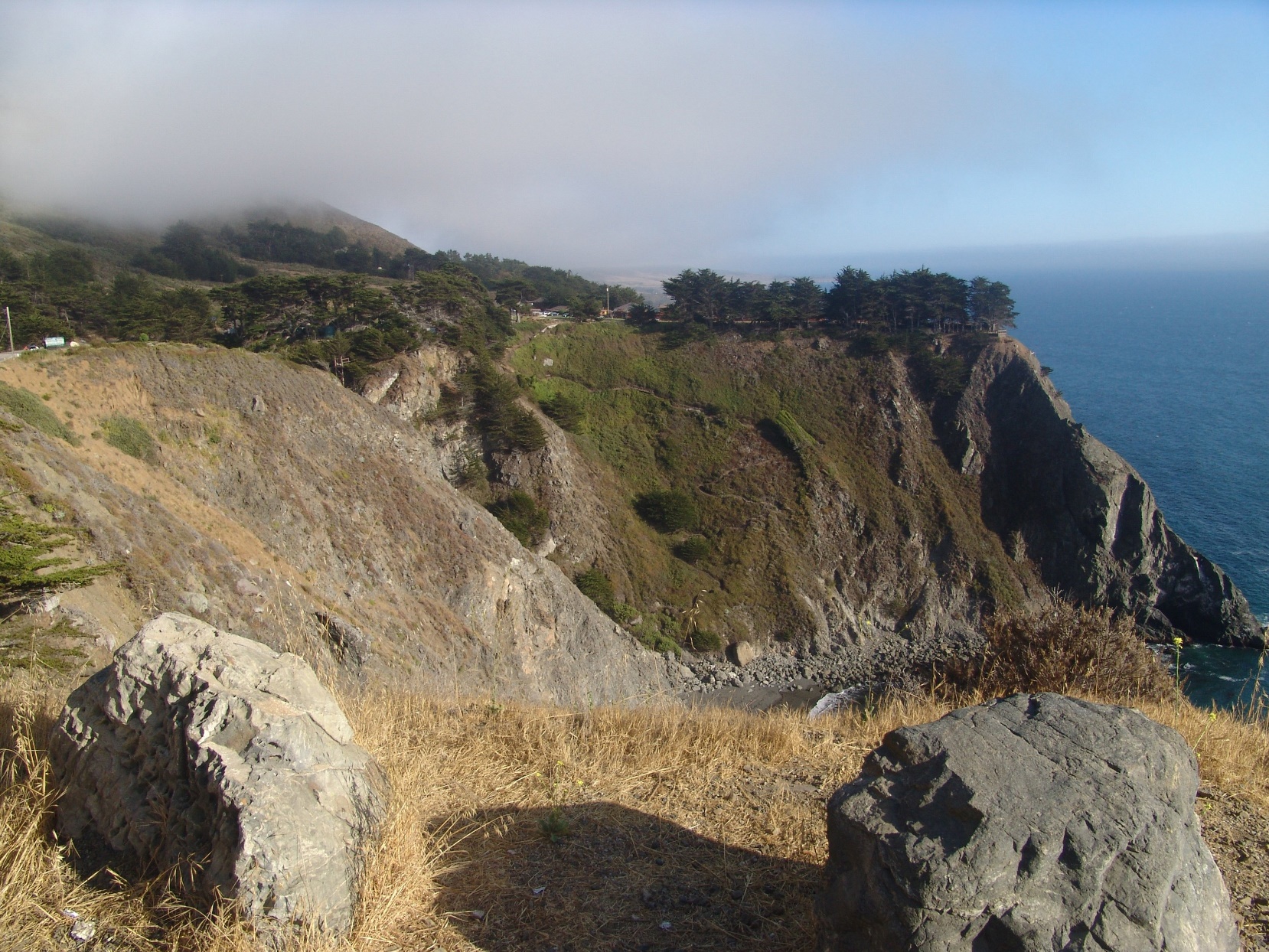 13
Plán vs. realita
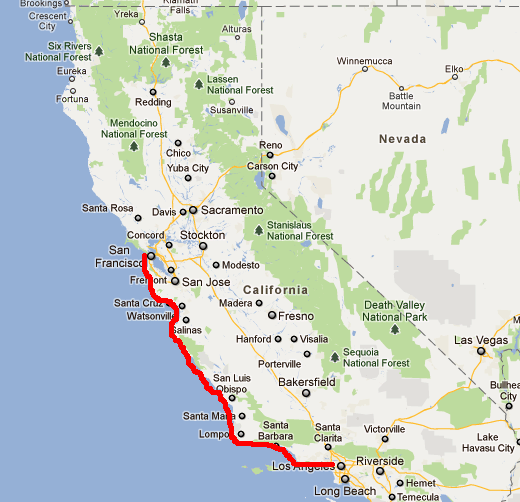 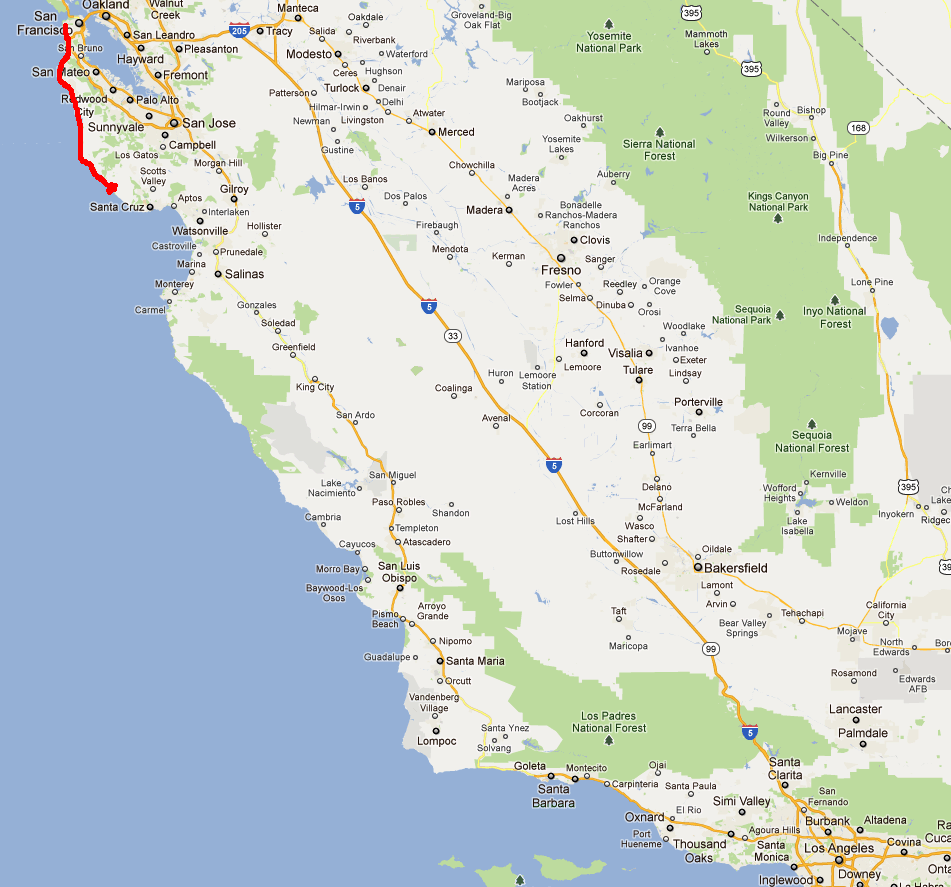 14
Nad čím se při tvorbě plánu zamyslet?
velikost projektu: čas, cena, zdroje, ...
cíl a účel (smysl) projektu
metriky: Jak poznáme postup? Co je měřítkem kvality? Jaké máme milníky?
zainteresované strany: sponzor, klíčoví uživatelé, … (viz PRINCE2)
očekávané výstupy a splněním jakých úkolů je naplníme
komu úkoly přidělíme a jaké termíny stanovíme
…
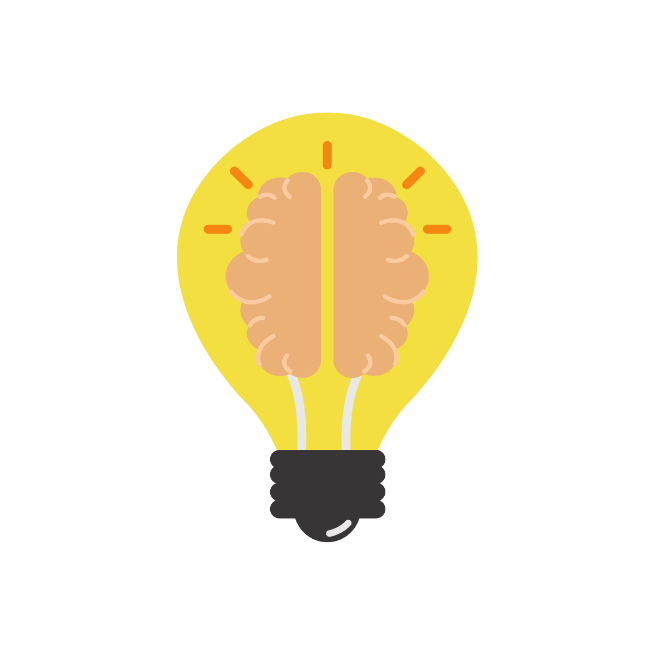 15
Cílový koncept (CK)
detailní návrh řešení
pomůže nám zpřesnit plán
konkrétní struktura se vždy odvíjí od dodávaného systému
využíváme:
přirozený jazyk
UML (diagramy chování, interakce a struktur)
formuláře, tabulky, obrázky, grafy
pseudokód
…
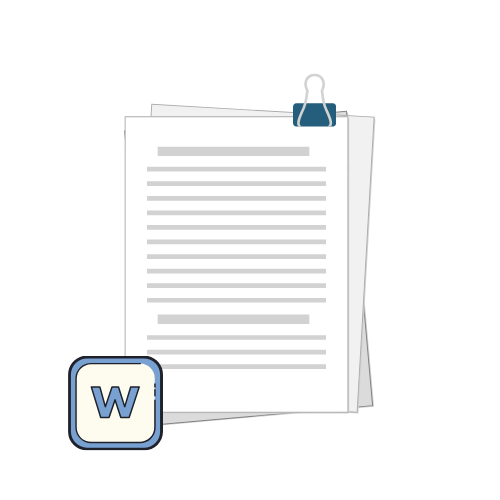 16
Cílový koncept (CK)
pokud na CK pracuje více analytiků využijeme kolaborativní nástroje 
	(např. Google Docs)
pokud existuje ve firmě šablona vycházíme nejprve z ní
dle potřeby přidáváme nebo mažeme kapitoly
v průběhu let tříbíme svůj přístup a vytváříme si i vlastní šablony
různé standardy a doporučení (např. IEEE/ANSI 830)
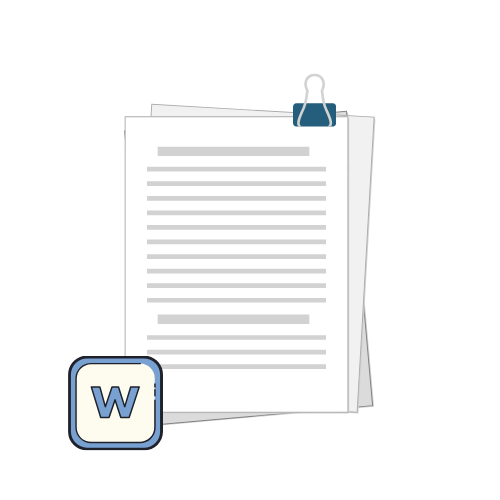 17
Cílový koncept: proč je obtížný?
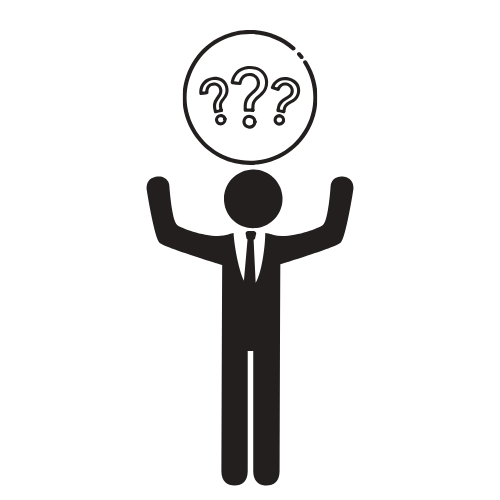 Zákazník nikdy 100 % neví co chce
smlouva v rozporu s tím co se dozvídáme na schůzkách
rozpor mezi hlavními uživateli 
protichůdné požadavky
odlišný pohled na problematiku 
Zákazník se vyjadřuje ve vlastní „hantýrce“
politický faktor
různí členové projektové týmu mohou mít různé cíle
snaha se skrze projekt posunout výše, nebo naopak projekt zablokovat
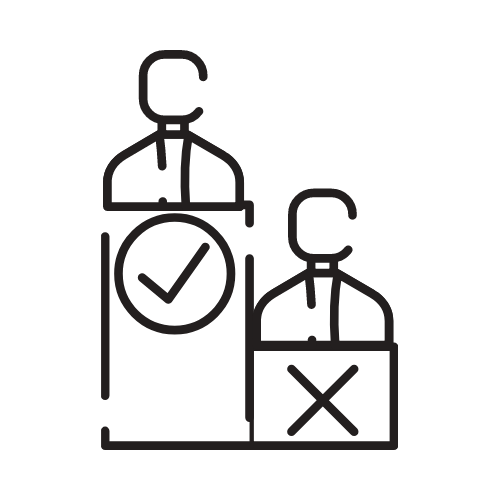 18
Cílový koncept: proč je obtížný?
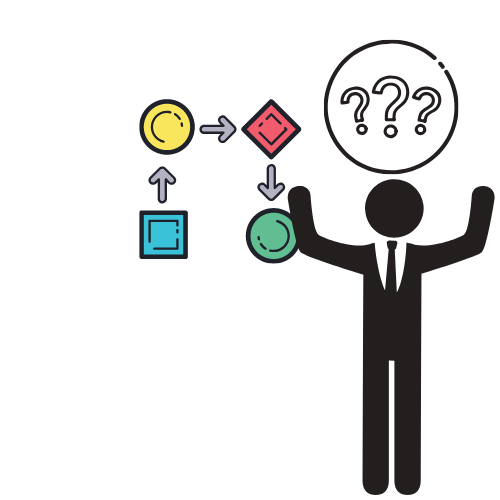 Zákazník není schopen proces popsat
nejasné a nekompletní zadání
Zákazník zjišťuje, že možná nezná své procesy
od začátku se řeší výjimky namísto standardního procesu
v průběhu projektu se může důležitost požadavků měnit
rezistence vůči novému systému
nikdo nemá rád změnu
často trvale mění pracovní dynamiku 
může znamenat restrukturalizace (včetně vyhazovů)
„už to mám za pár“
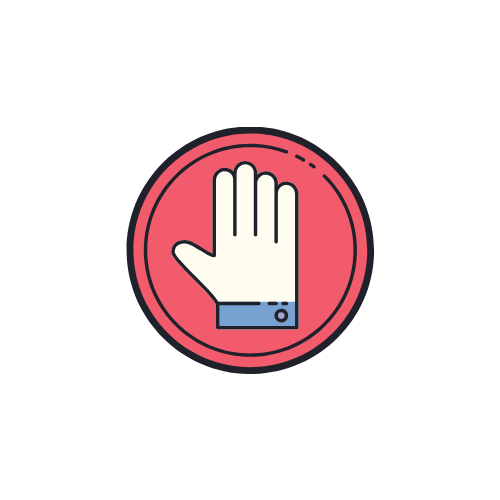 19
Cílový koncept
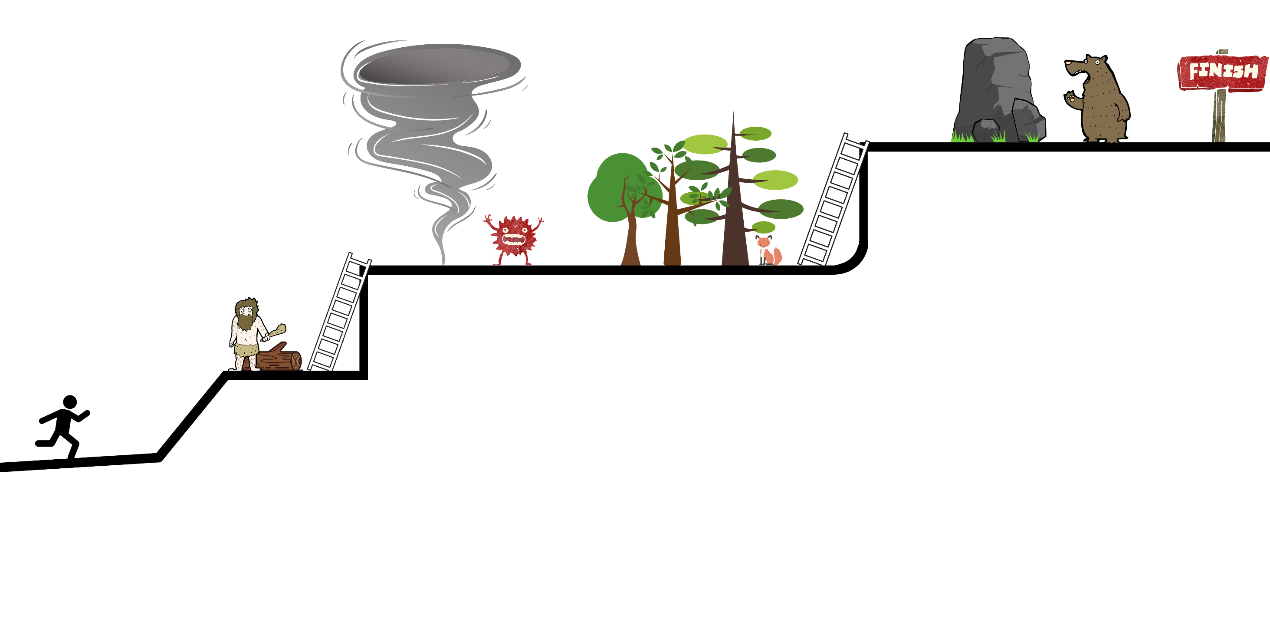 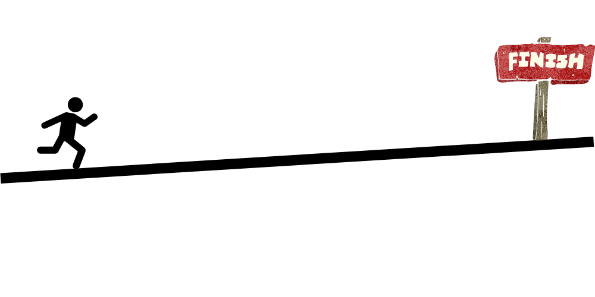 stejný problém jako u plánu, na začátku nevidíme vše
pozor na vyčerpávající detail -> zbytečná práce
zapotřebí zvolit vhodnou úroveň detailu
v průběhu realizace a testování bude docházet ke zpřesňování
průběžně aktualizujeme v projektové knihovně
20
Postupný rozpad problematiky
Smlouva / kick-off prezentace
Cílový koncept
Implementace
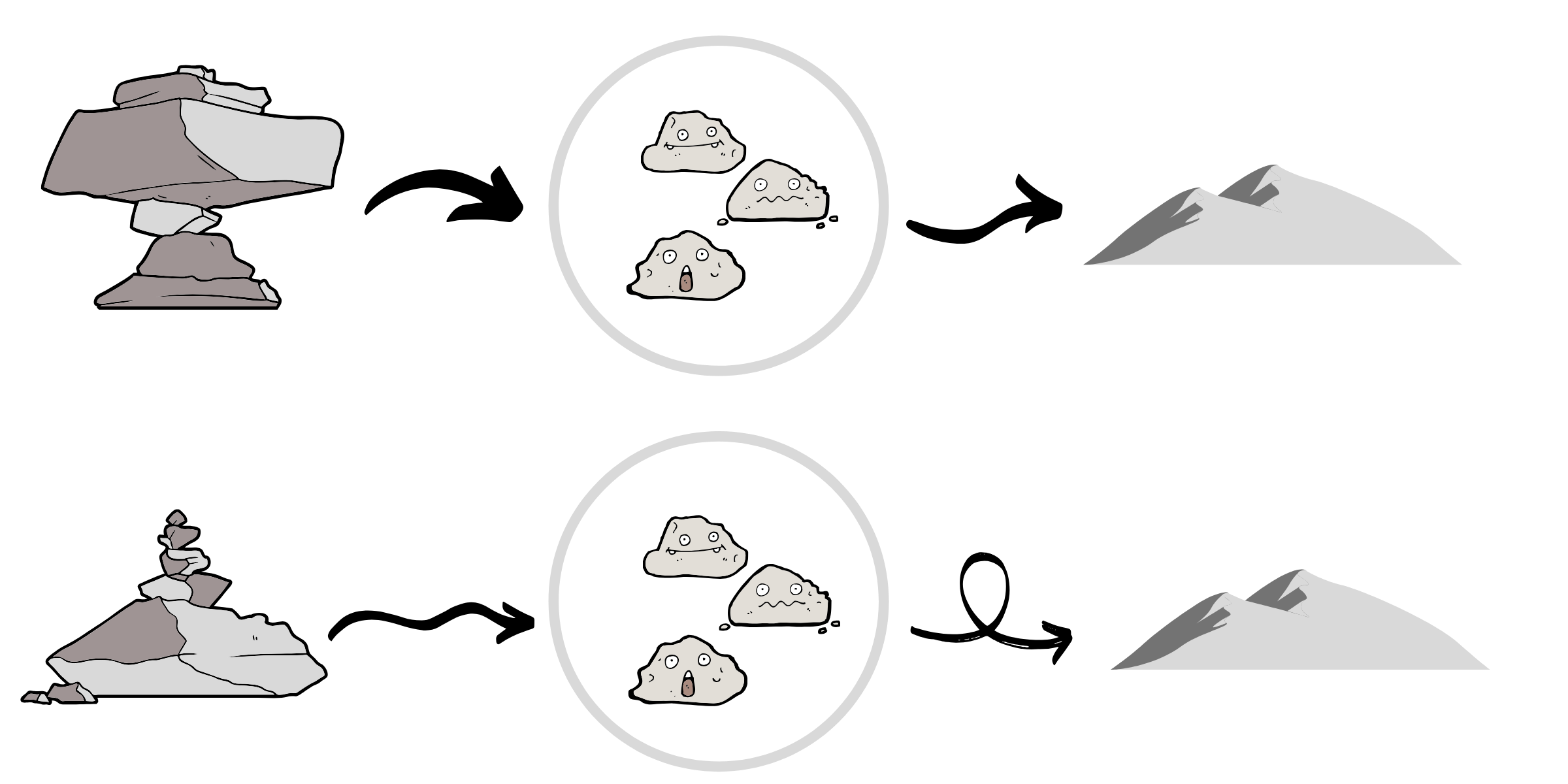 dekompozice
dekompozice
změna na této úrovni 
má zásadní dopad
(pravděpodobně negativní)
změna na této úrovni 
má minimální dopad
(pravděpodobně pozitivní)
dekompozice
dekompozice
21
Čím později zjistím tím více zaplatím
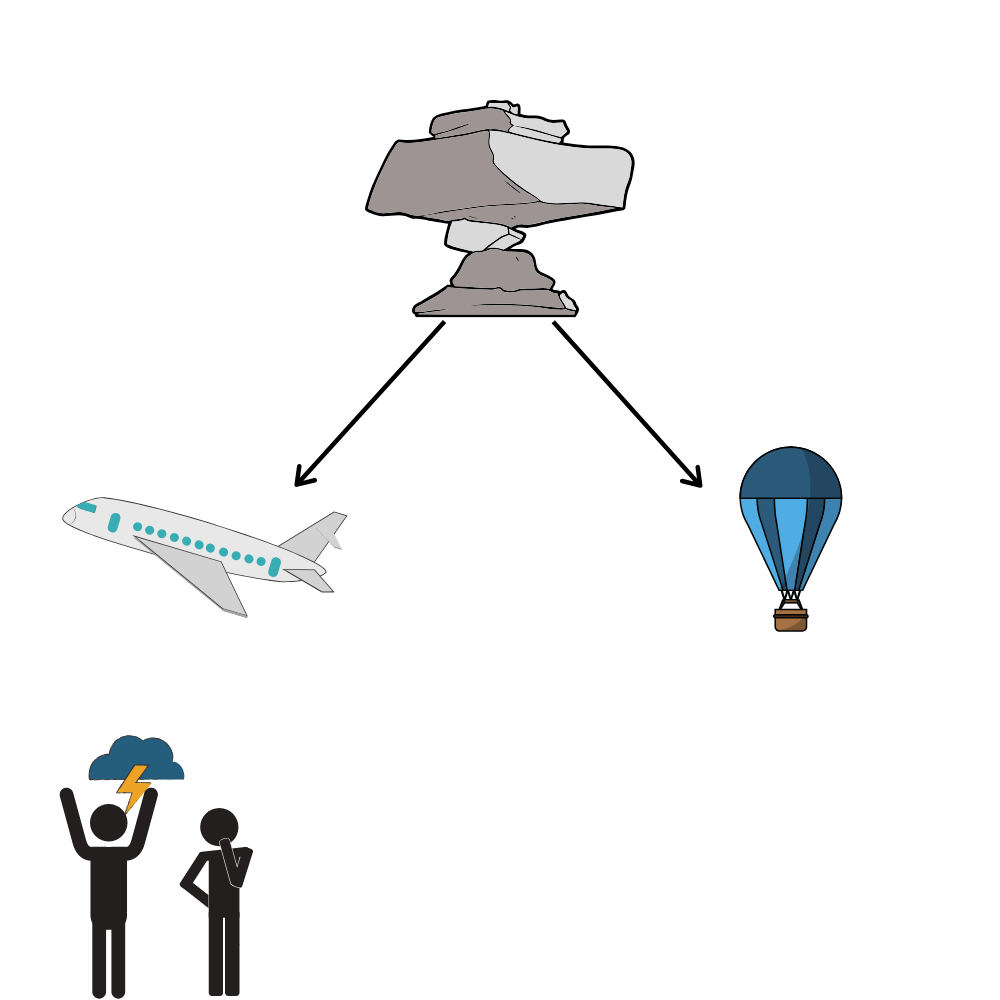 22
Cílový koncept: jak postupovat?
pokusím se navnímat řešenou oblast (doménu)
diskuze s odborníky a lidmi z praxe
knihy, přednášky
články, blogy, fóra
sběr požadavků se Zákazníkem
klasifikace požadavků
prioritizace
kontrola požadavků
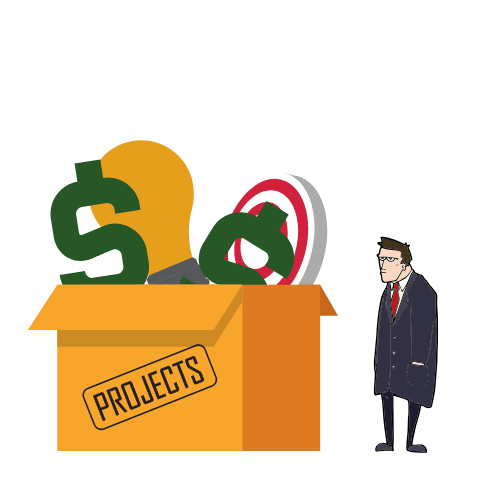 23
Sběr požadavků se Zákazníkem
Požadavek
konkrétní, měřitelný, dosažitelný,  testovatelný (existují akceptační kritéria)
vztahuje se k požadavku Zákazníka 
metoda SMART
Specific
Measurable
Achievable
Relevant
Time-bound
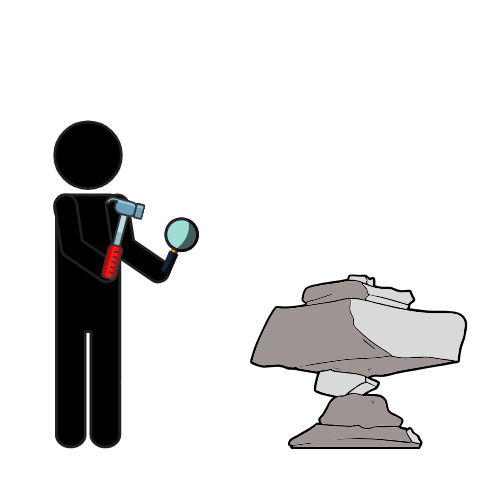 24
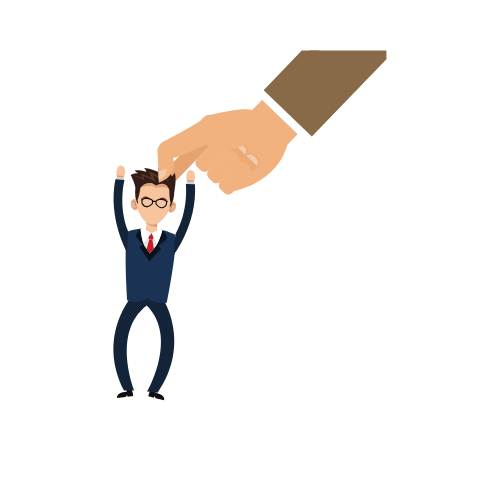 Sběr požadavků se Zákazníkem
Jak ze Zákazníka vytáhnout informace?
schůzky s předem připravenými otázkami (jednotlivci, skupiny)
návštěvy na pracovišti Zákazníka během běžného provozu
analýza poskytnutých podkladů (často si o ně musíme nejprve říct)
prezentace prototypů, případů užití (use case), seznamu funkcionalit
user stories
neformální popis funkcionality přirozeným jazykem
často z pohledu koncového uživatele
25
Klasifikace požadavků
množinu požadavků rozdělujeme na logické celky / moduly
funkční požadavky
konkrétní funkce
mimofunkční (nefunkční) požadavky 
obecné vlastnosti (rychlost, spolehlivost, uživatelská přívětivost, …)
často se proti nim obtížně tvoří akceptační kritéria
doménové požadavky
vycházejí z legislativy, norem 
snažíme se vždy pochopit alespoň nezbytné minimum
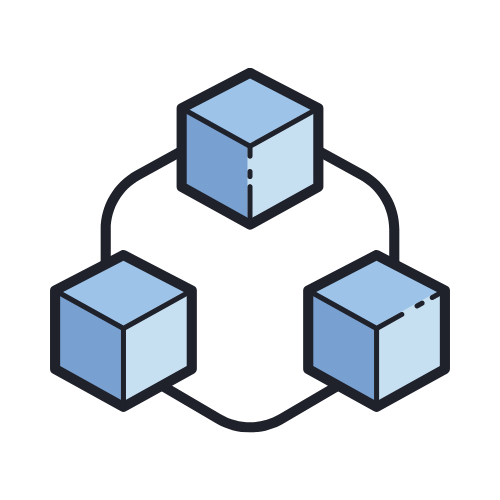 26
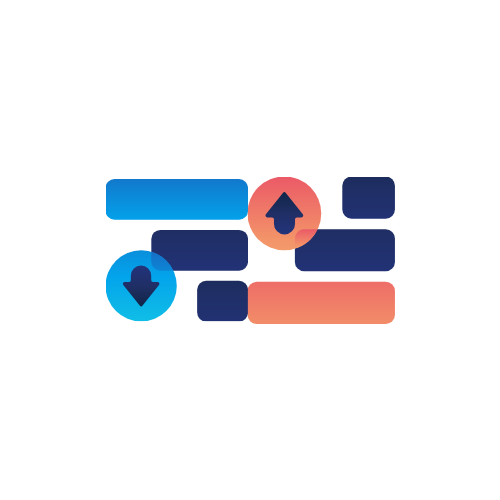 Prioritizace
nejdůležitější jsou požadavky definované ve smlouvě

pokud Zákazník chce nahradit požadavek ve smlouvě za jiný -> vždy písemně stvrdit

prioritu můžeme nejprve stanovit interně a poté prezentovat

ve chvíli kdy děláme systému na míru tak má hlavní slovo Zákazník 
	(i tak pozor na smlouvu!)

metoda MoSCoW
27
Metoda MoSCoW
pomáhá chápat priority
používáno hlavně v agilních metodikách
prioritizujeme nad konkrétními požadavky
Must have
Should have
Could have
Won't have
28
Metoda MoSCoW
Must have
požadavky kritické a nezbytné pro IS
pokud nejsou dodány je projekt považován za neúspěšný
vydefinovány v akceptačních kritériích

Should have
požadavky, které by měly být dodány
systém bez nich dokáže nějakou dobu fungovat (dají se obejít, nahradit)
vydefinovány v akceptačních kritériích
29
Metoda MoSCoW
Could have
požadavky chtěné, ale ne nezbytné
mohou například zlepšovat uživatelskou přívětivost a tím spokojenost uživatelů
dodány pokud máme čas a nejsou příliš drahé
zde nejčastěji dochází ke střetům ohledně tzv. „vícepráce“

Won‘t have
požadavky, které nebudou zahrnuty do projektu
mohou být řešeny v budoucím rozvoji
v případě, že je požadavek definován ve smlouvě, ale nyní již Zákazník nepožaduje -> 
	vždy písemně stvrdit
30
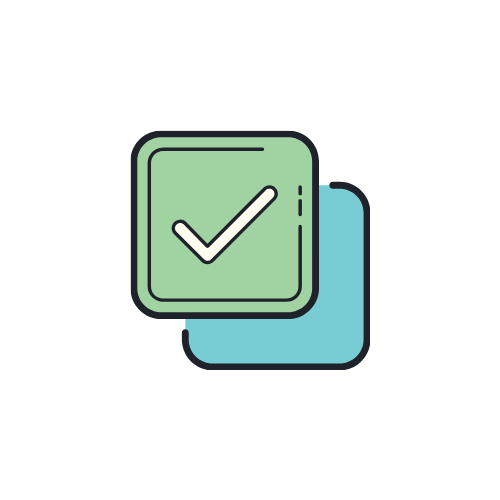 Kontrola požadavků
Jak ověřit, že požadavky jsou kompletní?
křížovými odkazy mezi CK a smlouvou pokryjeme všechny požadavky
požadavky nejsou v konfliktu -> pokud jsou tak finální slovo má Sponzor
každý požadavek je měřitelný a lze proti němu napsat akceptační kritérium

Nechat si aktuální CK schválit Zákazníkem. Není samospasné, protože:
neschválí seznam sepsaných požadavku jako finální (nechává si zadní vrátka)
trvá na nových požadavcích i po zafixovaní
nechce se podílet na kontrolách, protože nečte CK
31
Kde dělá chyby Dodavatel?
nepochopí požadavky klienta, protože nerozumí doméně a procesům v ní
požadavky ohýbá aby seděly do jeho architektury/modelu (nechce přepisovat od základu celý systém)
nesoulad odborných jazyků
nedostatečné soft-skills
nedokáže vysvětlit laikům způsob vývoje
nezvládá projektové řízení
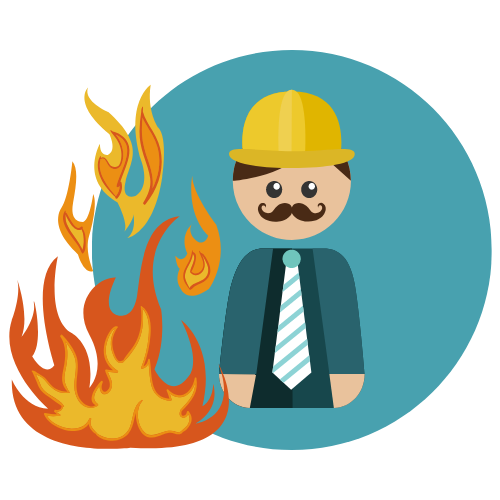 32
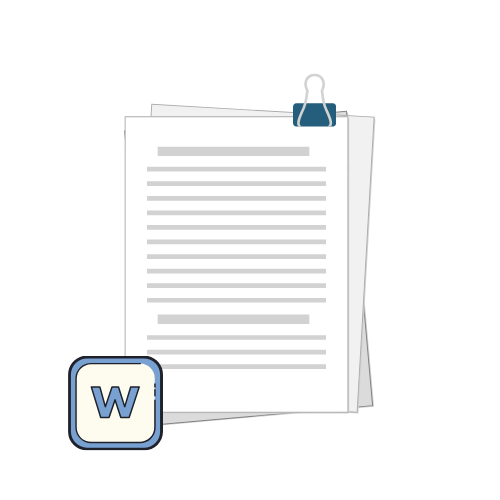 Cílový koncept: co může obsahovat?
verzi a seznam změn
obsah
použité zkratky, vysvětlení pojmů
křížové odkazy mezi smlouvou a kapitolami v CK
funkční a mimofunkční (nefunkční) požadavky
doménové požadavky (legislativa, normy)
podrobný popis funkcionalit
koncepce řešení: logická struktura, použité technologie, architektura systému, datový model, konfigurace systému, HW/SW požadavky, …
integrace
33
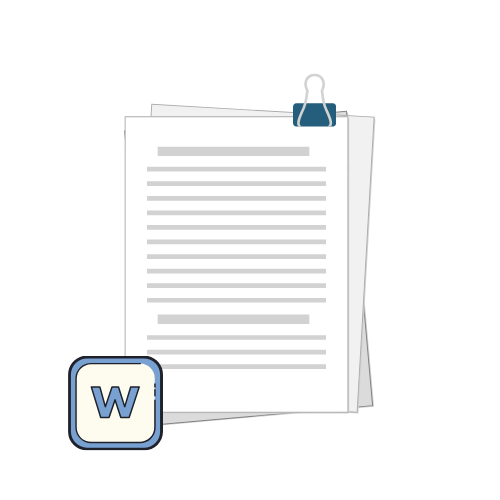 Cílový koncept: co může obsahovat?
workflow (procesy) 
role v systému
uživatelská a administrátorská oprávnění
bezpečnost systému: logování, přístupy, struktura záloh, …
popis dodávané dokumentace (dodáváme v samostatných přílohách)
popis migrací dat z předchozích systémů
akceptační kritéria
rizika, požadavky na součinnost
…
34
Product breakdown structure
hierarchické uspořádání funkcionalit, které má IS splňovat
rozděluje jeden systém na menší části
jasně znázorňuje co je potřeba dodat a jaké jsou vazby
dobře slovně popsat a přidat měřitelná akceptační kritéria
na vrcholu je výsledný systém, ve stromu jeho části
vhodné tvořit ve skupině (brainstorming)
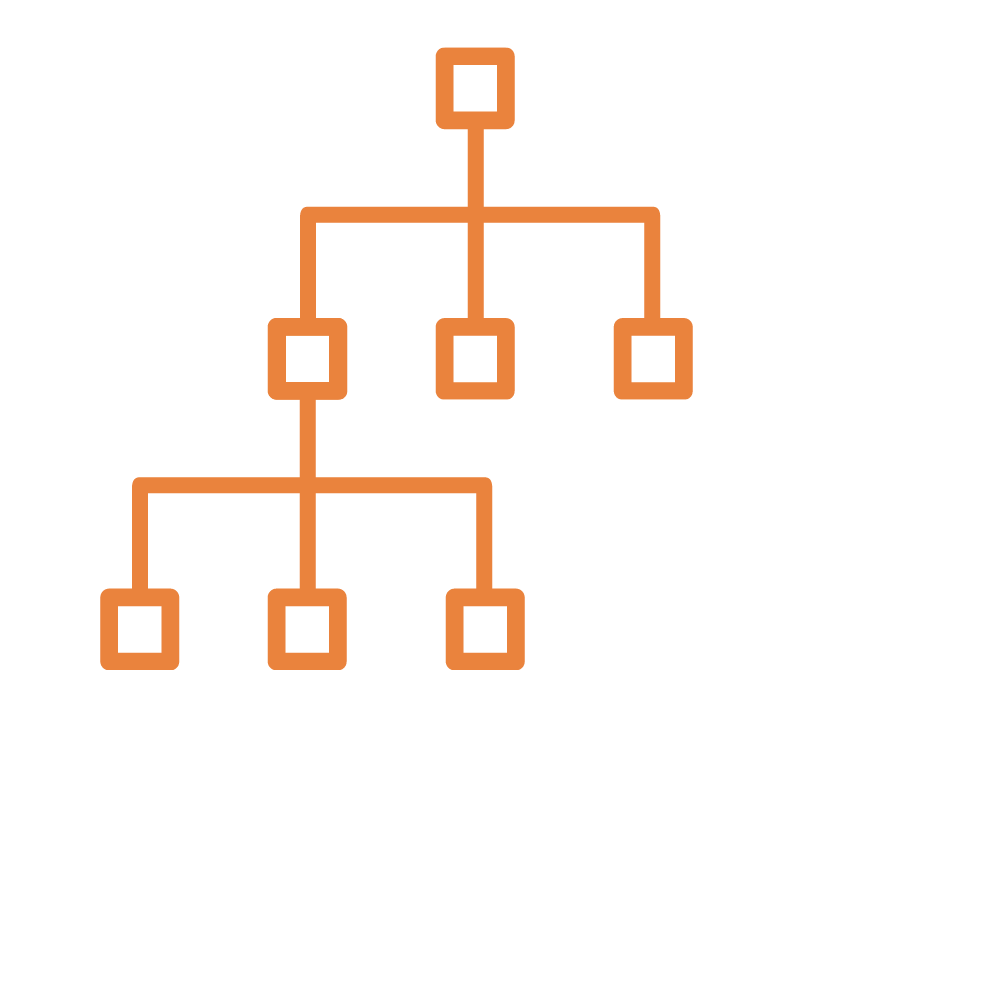 35
Brainstorming
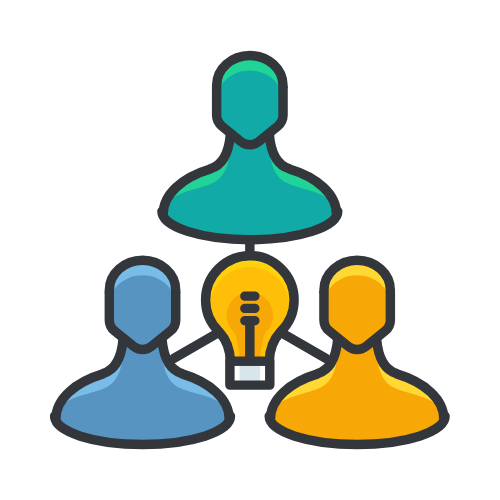 Zašlete informace dopředu. Každý bude mít čas si téma promyslet.
Stanovte cíl, mantinely a pravidla.
Smartphony, ego a zbytečnou kritiku necháváme za dveřmi.
Vytvořit prostředí pro introverty i extroverty (tvořit introvertům prostor).
První myšlenka málokdy bývá kompletní což není závadou.
Určit facilitátora, který aktivně vede diskuzi aby nebyla mimo téma, nedominovalo několik jedinců a dodržovány pravidla.
Finální „nejlepší“ myšlenku vybírá jeden člověk.
36
Pracnost jednotlivých požadavků
pracnost vychází z cílového konceptu a plánu
opět iterativní proces
rozpis úkolů metodou shora dolů
vždy do naceňování pracnosti zapojujeme tým (lze využít např. planning poker)
konkrétní úkoly ideálně zavádíme do systému pro vývoj (např. JIRA)
pozor: uživatelská vs. systémová specifikace požadavků
požadavek, který se jeví jednoduše, nemusí být jednoduše naprogramovatelný
programátoři musí být zapojeni od prvních verzí cílového konceptu
37
Pracnost jednotlivých požadavků
Co například zahrnout:
návrh řešení
implementace
dokumentace
testování (jednotkové, funkční, akceptační)
nasazení
školení zákazníka
režie
organizace a rozdělování práce, komunikace, příprava vývojového prostředí, ...
riziko / rozpočet na případné změny
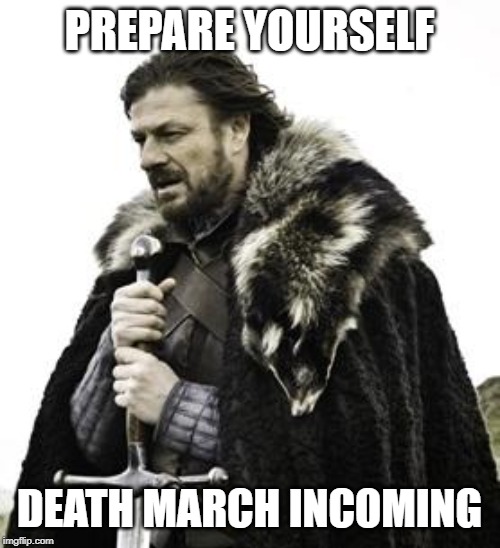 nerealistické nebo příliš optimistické plánování končí často neslavně
38
Shrnutí
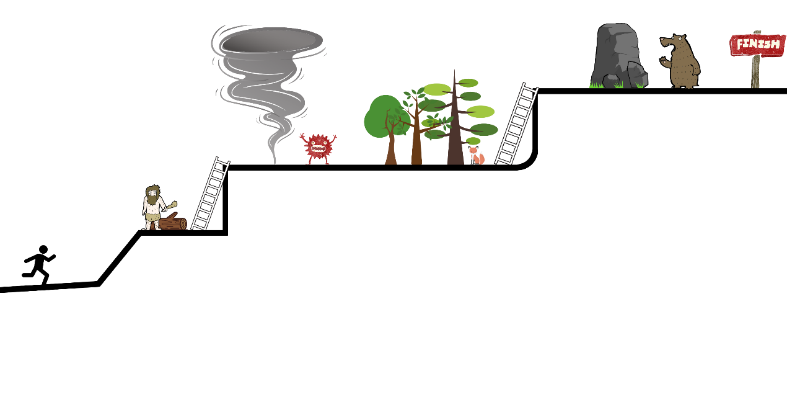 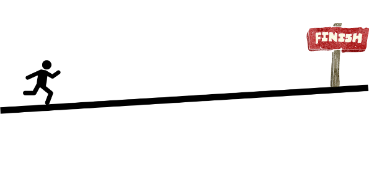 Plán vs. Realita

Hrubý plán
iterativní proces
zpřesňujeme společně se vznikem CK, postupně mizí prefix „hrubý“
společný, nebo interní a externí podoba

Cílový koncept
detailní návrh řešení
konkrétní struktura se vždy odvíjí od dodávaného systému
v průběhu let tříbíme svůj přístup 
přirozený jazyk, UML, formuláře, ...
Proč je obtížný?
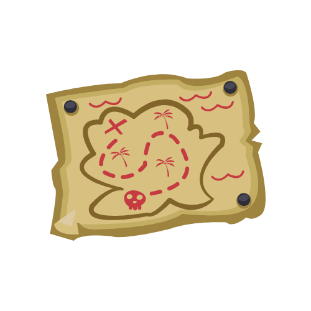 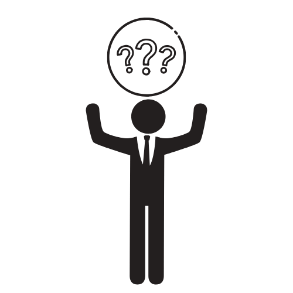 39
Shrnutí
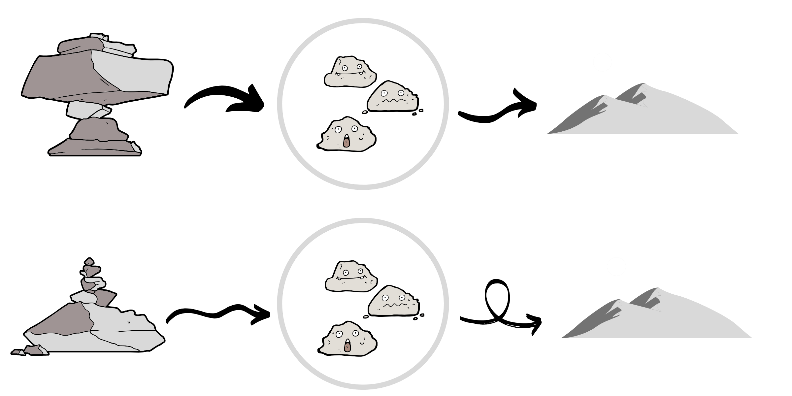 Postupný rozpad problematiky


Jak postupovat u CK:
pokusím se navnímat řešenou oblast (doménu)
sběr požadavků se Zákazníkem
klasifikace požadavků
prioritizace
kontrola požadavků
Kde děláme chyby my?

Cílový koncept: co může obsahovat?
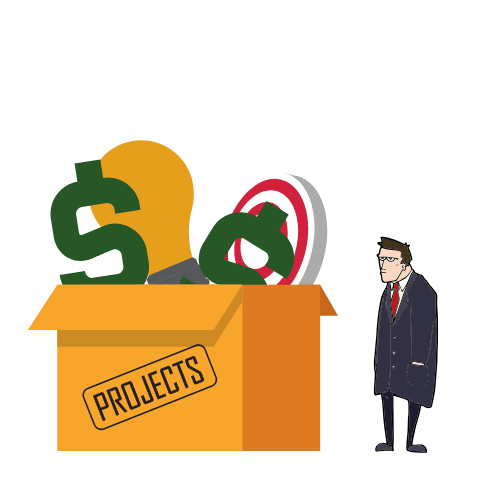 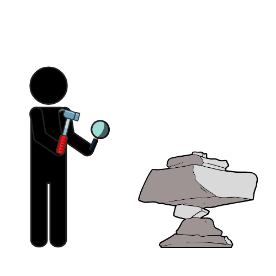 40
Shrnutí
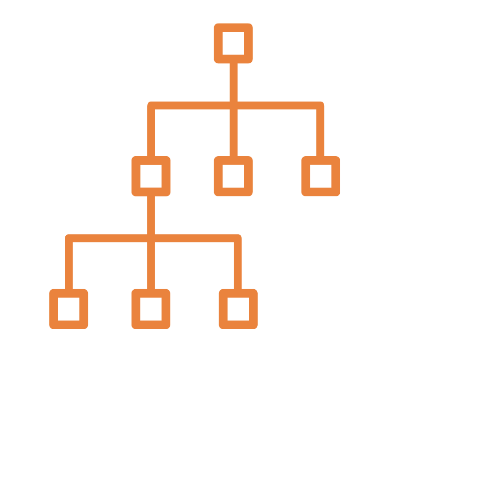 Product breakdown structure


Brainstorming


Pracnost jednotlivých požadavků
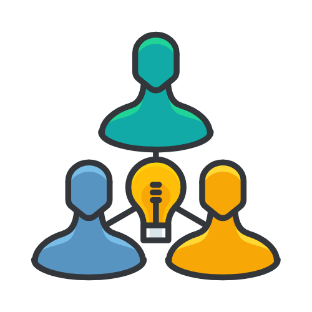 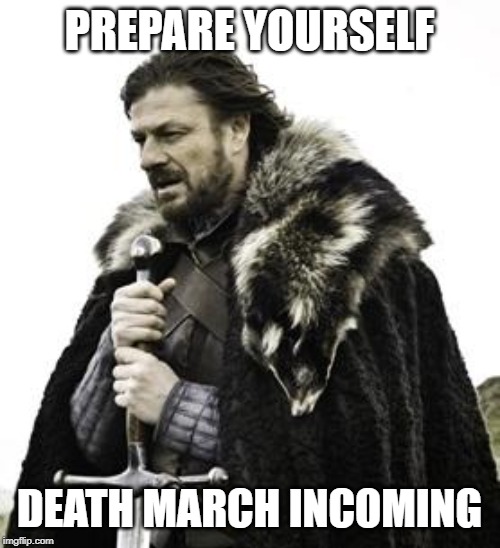 41
Zajímavosti ke čtení
https://www.marigold.cz/item/jak-jsem-pracoval-na-zkorumpovanem-statnim-projektu

https://blog.trello.com/group-brainstorming-waste-of-time

https://randsinrepose.com/archives/spidey-sense/

https://www.mountaingoatsoftware.com/agile/user-stories

https://en.wikipedia.org/wiki/Death_march_(project_management)
42